Watershed Assessment and River Restoration Strategies
Katie Halvorson
Earth and Physical Science Department
Western Oregon University
Monmouth, Oregon
Outline
Introduction
River Morphology
Fluvial Processes
Watersheds
What are they?
River Restoration
Criteria
What is river restoration?
Summary
RIVER MORPHOLOGY
Federally Designated Wild and Scenic Rivers
River Morphology:
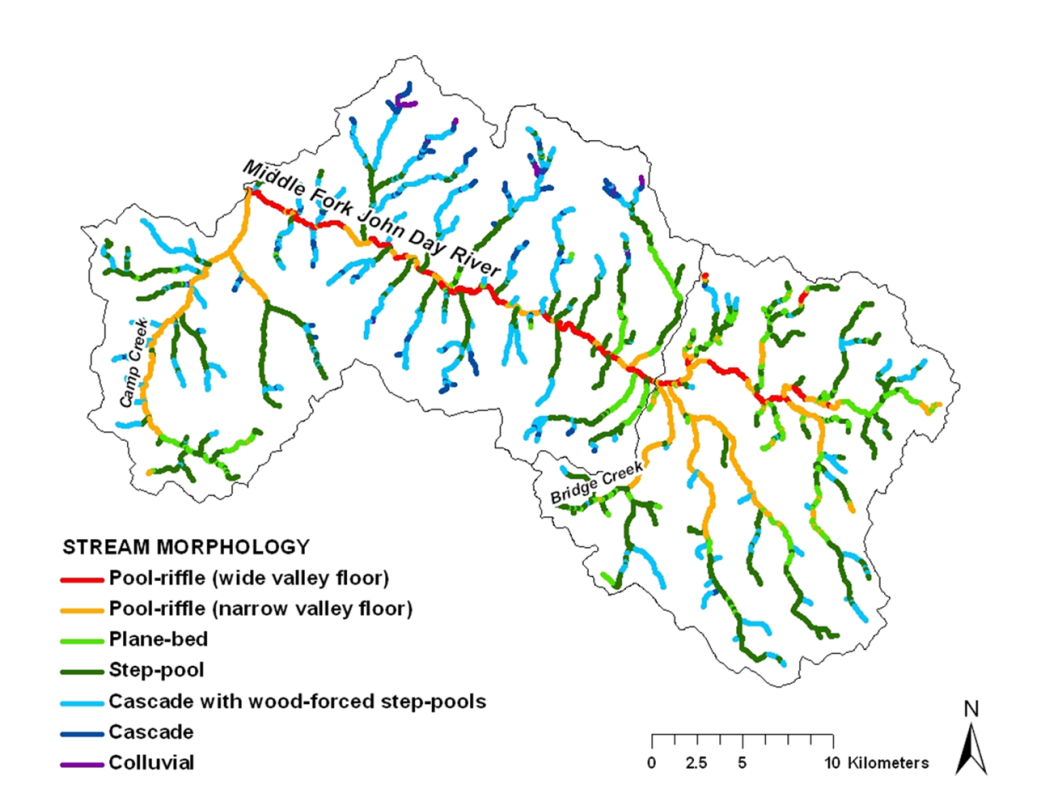 Catchment scale 
Hydrology, geology
Channel pattern at reach scale
Local slope, geology
Variations in structure 
Bank material, flow
Water Quality:
Cool temperatures and dissolved oxygen
Essential for salmonids and aquatic community
64oF established as basis of sub-lethal for salmonids
Large Woody Debris (LWD):
LWD increases channel roughness
High flow refuge for fish 
Gravel retention and in-stream habitat
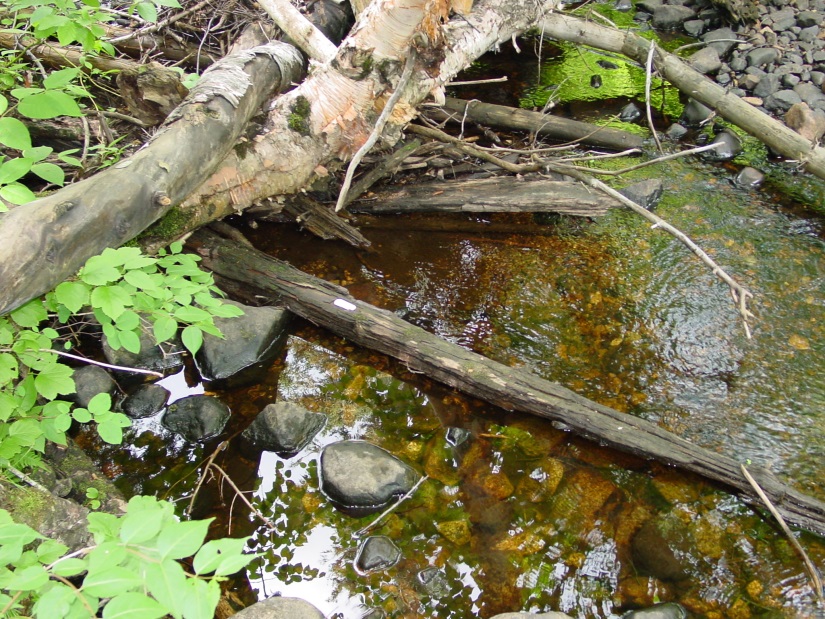 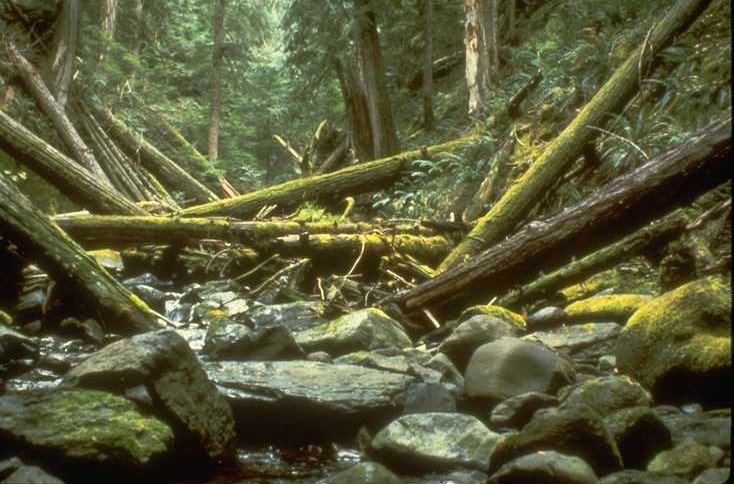 Importance of Channel Wood:
Pool development
Sediment retention
High-quality spawning habitat
Increases stream elevation to connect channel with floodplain
Nutrient cycle processes
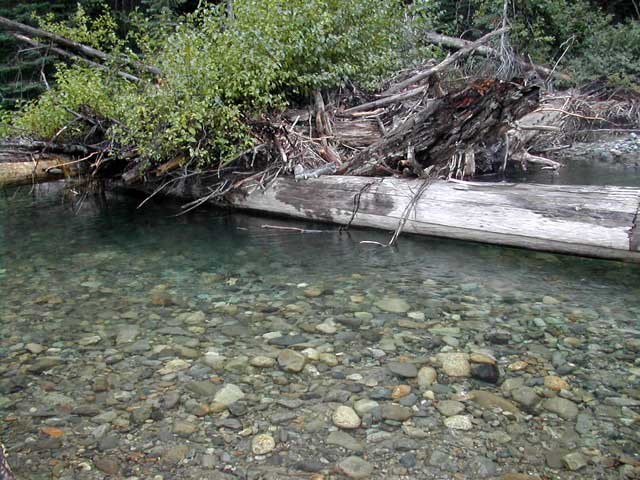 Sediment Transport:
Enhances habitat
Size and shape influences quality of habitat
Channel process controls size and sorting of material
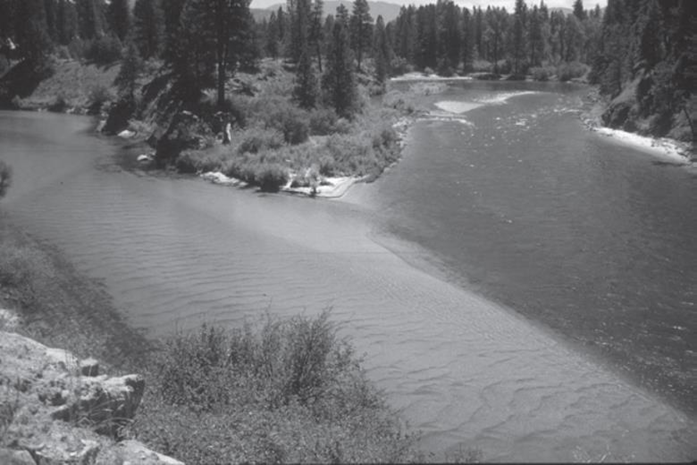 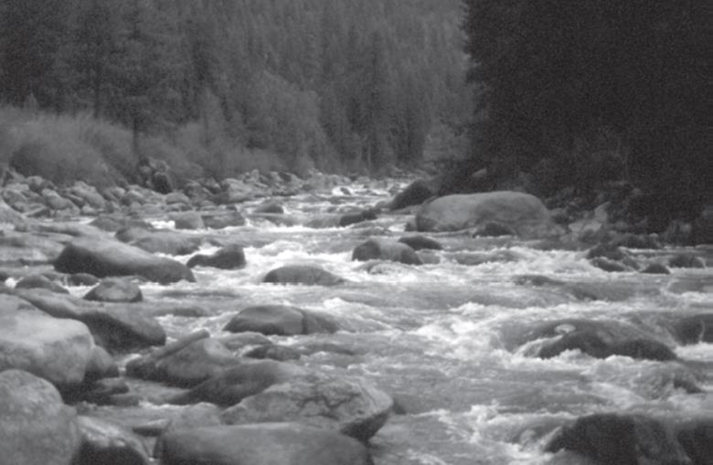 WATERSHEDS
Significance of a Watershed:
“Area of land that drains downslope to the lowest point”- OWEB

Assessments should occur at the watershed level due to connectivity

Activity affecting the watershed at one location will affect the system downstream
Watershed Processes:
Controlled by geology, climate, and disturbances
Geology: uplift can influence slope 
Climate: elevation, precipitation, and vegetation
Disturbances: large or small scale
Small Scale: trees blown into a stream
Large Scale: fire or flood
RIVER RESTORATION
What is River Restoration?
“assisting the establishment of improved hydrologic, geomorphic, and ecological processes in a degraded watershed system and replacing lost, damaged, or compromised elements of the natural system” (Wohl et al., 2005)
Census of River Restoration Projects in the United States (1995-2005)
Types of Restoration Projects in Pacific Northwest
Five Criteria for Measuring Successful Restoration Projects:
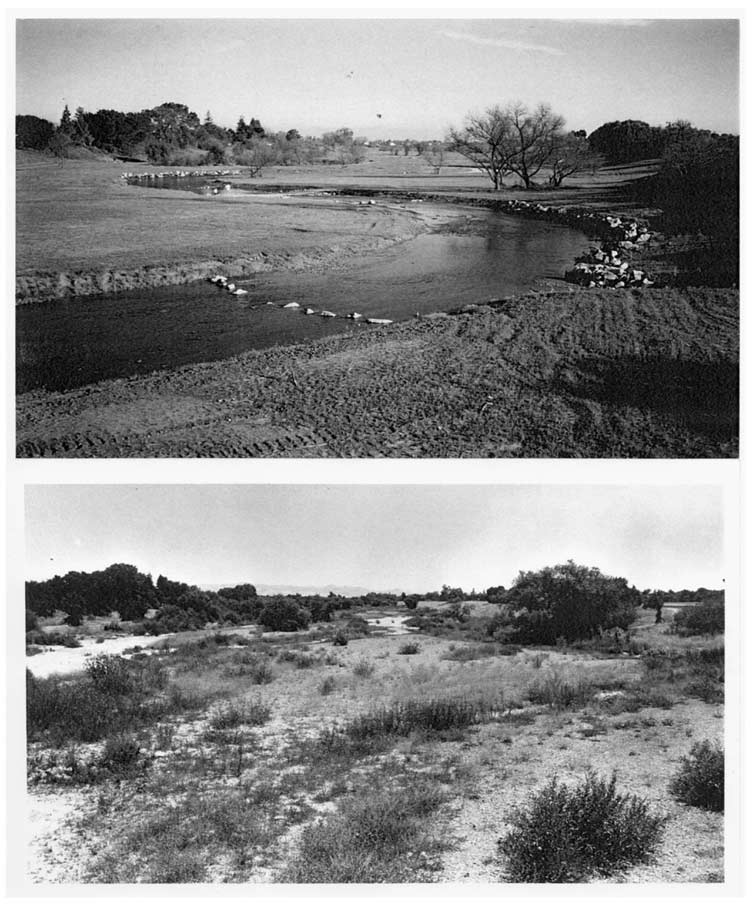 Guiding Image
Improved Ecosystem
Increased Resilience
Harmless to Habitat
Pre- and Post-Project
   Assessment
Palmer et al., 2005
Failed Meander Design, Uvas Creek, CA
River Restoration Guidelines:
TARGET the root causes of habitat and ecosystem change
TAILOR restoration actions to local potential
MATCH the scale of restoration to the scale of physical and biological processes
OUTCOMES - Develop explicit expected outcomes, including recovery time
T. Beechie et al., 2010
Rules for the Road in River Restoration:
Clear statement of objectives
Incorporate geomorphic process
Promote quality habitat 
Promote hydrologic complexity in the channel
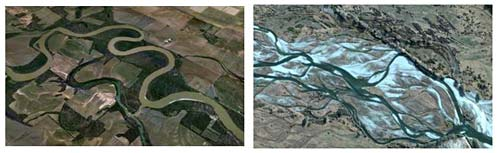 Channel Modification Projects:
Purpose: “accelerate recovery to a stable, sustainable channel form that is in dynamic balance with its sediment, large-wood, and flow regime.”
Washington Dept. Forestry, 2004
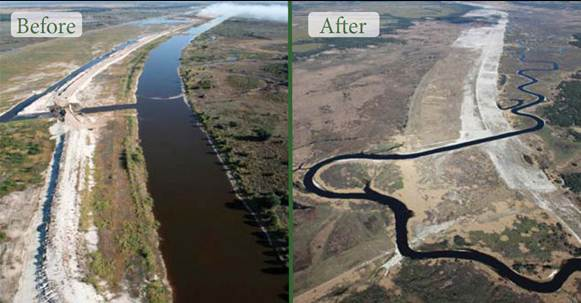 Elements of Channel Modification:
Improved stability 
Improved sorting of gravels for spawning habitats
Improved water access to floodplain
Greater diversity in channel bedforms
Improved riparian zones
Improved habitat quality
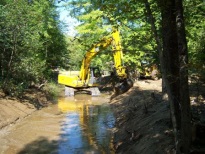 Example:
Problem: Channel disconnected from floodplain in large lowland rivers
Option 1: Levee breaching or widening
Option 2: Periodic dredging
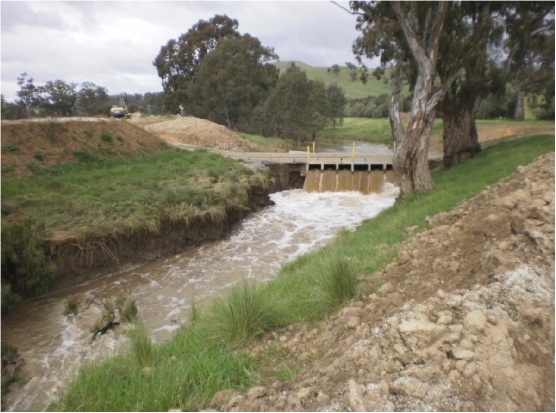 Example (Cont.)
Preferred Solution:  Restore a natural periodic process benefits propagation of native species and natural flood retention.  
Option 2 is costly and significantly disrupts ecology. Also requires regular maintenance.
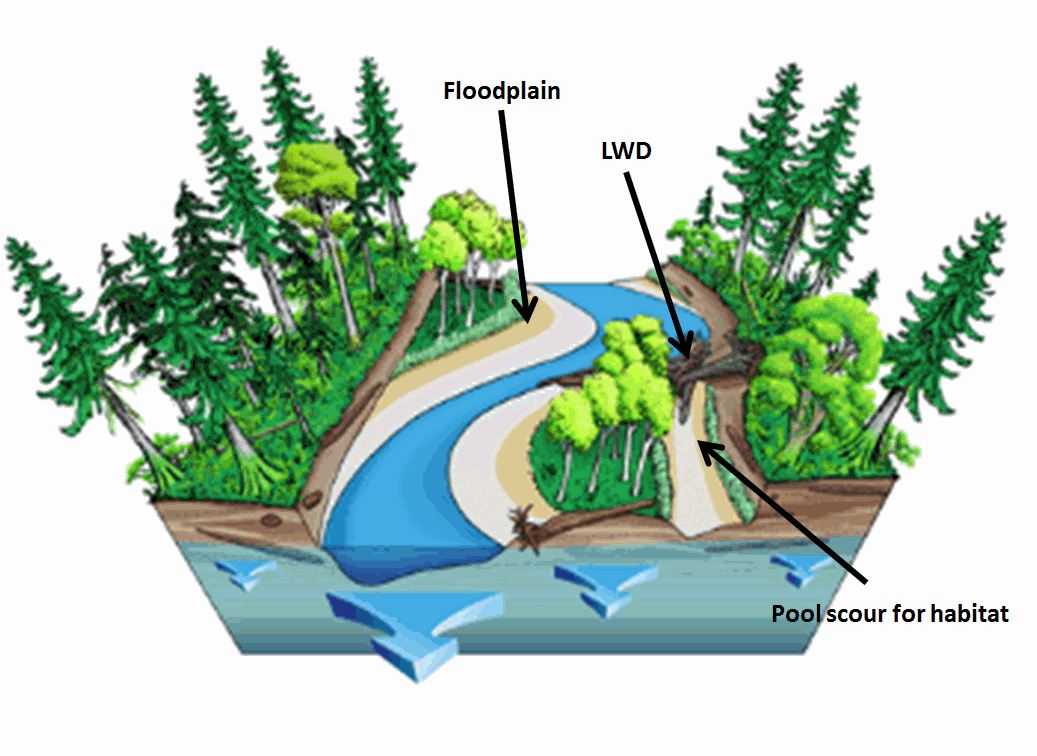 Restoration Exemplified:
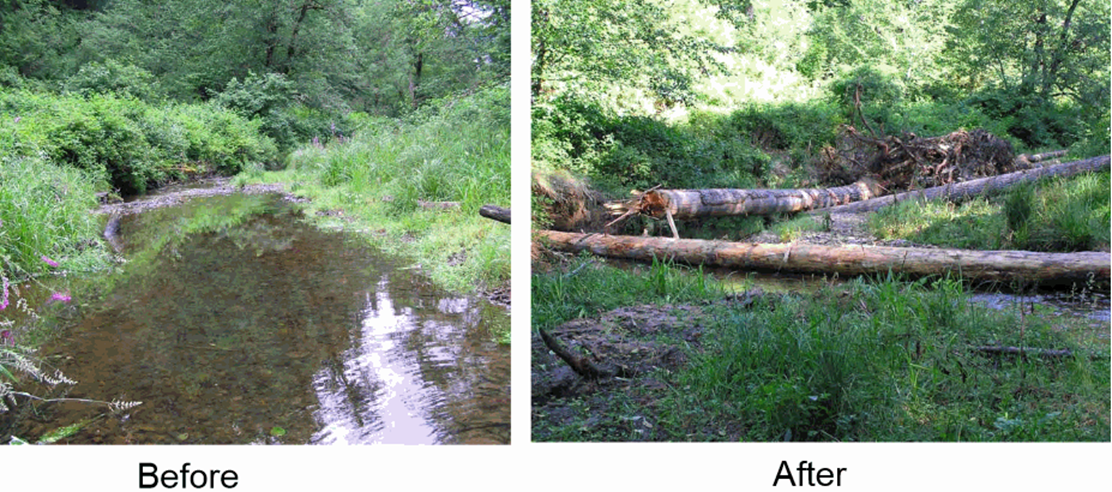 Added LWD
Allowed for pool scours to form
Stream complexity enhanced
No stream complexity
Lack of turbulent flow
Summary
River restoration: “assisting the establishment of improved hydrologic, geomorphic, and ecological processes in a degraded watershed system and replacing lost, damaged, or compromised elements of the natural system” (Wohl et al., 2005)
Requires process-based approach, with clear objectives and assessment strategy
Successful river restoration is important to increase the complexity of a river for habitats, water quality, and sediment transport
Five-Minute River Interlude 
https://www.youtube.com/watch?v=8Jq1U8JyHW4

 Youtube - Salmon Spawning